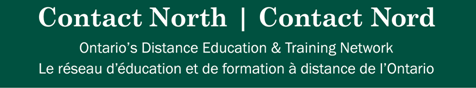 L’apprentissage flexible et l’utilisation des technologies d’apprentissage
Le processus de transformation 
d’un cours offert en salle de classe 
à un cours hybride ou un cours en ligne
Thomas Michael Power, Ph.D.
Session de briefing et de travail
Partenaires de la Politique d’aménagement linguistique (PAL)
quatre éléments déclencheurs-clés
1.     Le rôle-clé des membres du corps enseignant et professoral 
2.     Les concepts de congruence et de plan de cours horizontal
3.      La transformation d’un cours en salle de classe à un cours en ligne ou un cours hybride
4.      Les moyens immédiats et accessibles pour introduire des outils technologiques
5.      Les paramètres d’accessibilité, de qualité et de coût-efficacité
quatre éléments déclencheurs-clés
1.     Le rôle clé des membres du corps enseignant et professoral et présentation sommaire du
Principe de la congruence et 
 Plan de cours horizontal
QUELLE EST LA PRINCIPALE FORCE/RESSOURCE D’UN ÉTABLISSEMENT?
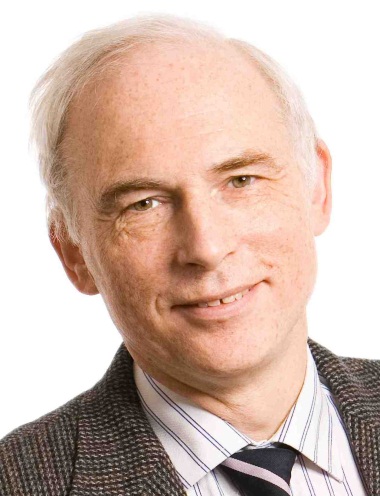 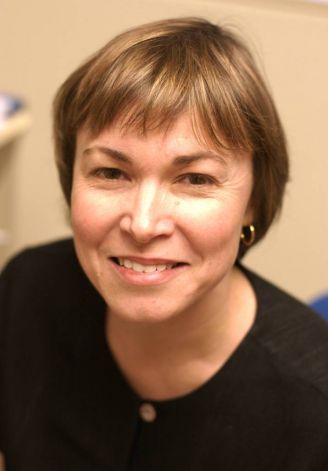 1.
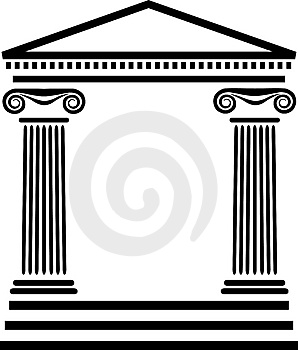 NOS ENSEIGNANTS/INSTRUCTEURS/PROFESSEURS
IL FAUT SE SERVIR PLEINEMENT DE CETTE FORCE/RESSOURCE
mml.cam.ac.uk---ctpost.com
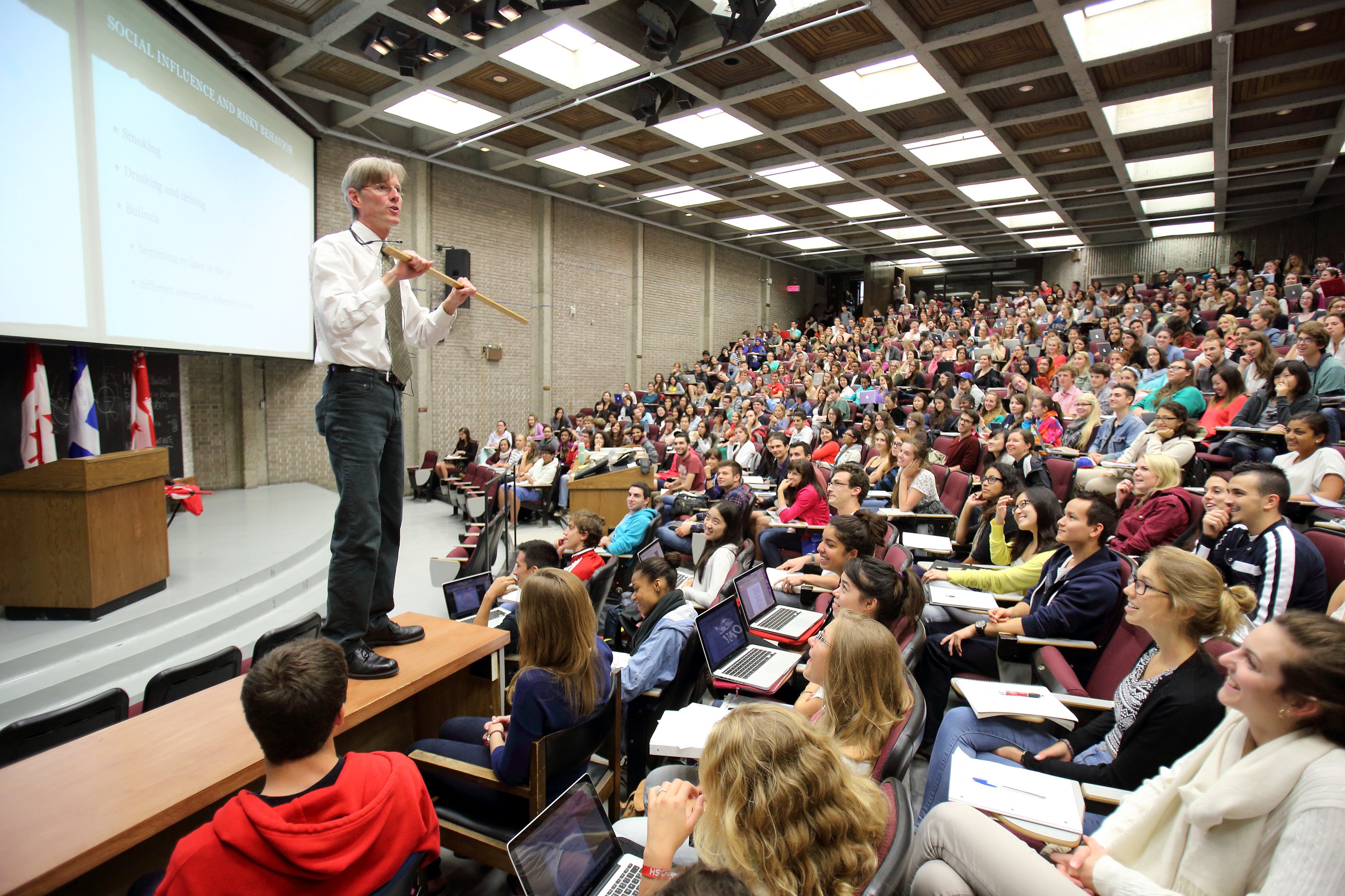 Le rôle-clé des membres du corps enseignant et professoral
QUELLE EST LEUR PRINCIPALE FORCE?
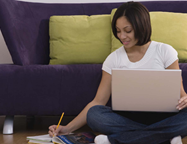 1.
newasiarepublic.com
Que fait tout formateur?
Il nous fallait un modèle simple
enseigner
planifier
2.
évaluer
Que faut-il évaluer?
enseigner
planifier
évaluer
Que faut-il enseigner?
enseigner
planifier
évaluer
Que faut-il planifier?
enseigner
planifier
Analyse de 
besoins
évaluer
La congruence
enseigner
planifier
Analyse de 
besoins
évaluer
La congruence
enseigner
planifier
Analyse de 
besoins
évaluer
La congruence
enseigner
planifier
Analyse de 
besoins
évaluer
La congruence
enseigner
planifier
Analyse de 
besoins
évaluer
La congruence
enseigner
planifier
Analyse de 
besoins
BUT: s’assurer du plus haut 
degré de recoupement entre
la planification
l’enseignement
l’évaluation
On évalue ce qu’on a enseigné
et on enseigne ce qu’on a planifié.
évaluer
Zoom sur la planification
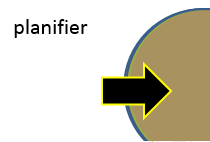 enseigner
planifier
Analyse de 
besoins
BUT: s’assurer du plus haut 
degré de recoupement entre
la planification
l’enseignement
l’évaluation
On évalue ce qu’on a enseigné
et on enseigne ce qu’on a planifié.
évaluer
L’importance d’un bon plan de cours
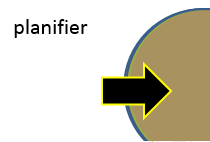 enseigner
planifier
Analyse de 
besoins
Avoir un bon 
plan de cours
BUT: s’assurer du plus haut 
degré de recoupement entre
la planification
l’enseignement
l’évaluation
On évalue ce qu’on a enseigné
et on enseigne ce qu’on a planifié.
évaluer
Le plan de cours classique
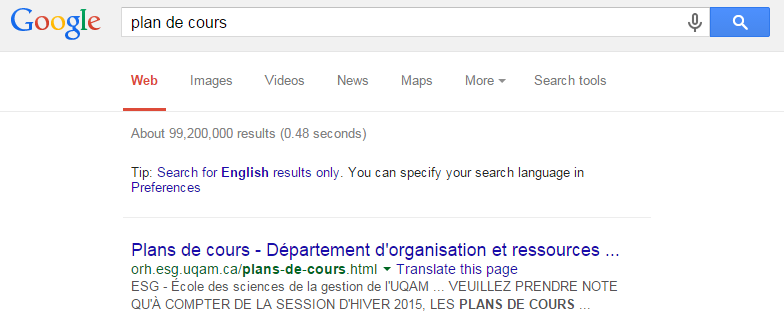 99 200 000
44 900 000
Le plan de cours classique
A. INTRODUCTION


B. DESCRIPTION DU COURS


C. THÈMES (contenus) 


D. OBJECTIFS

 
E. ÉVALUATION


F. RESSOURCES/BIBLIO.

ETC
Constat: le plan de cours « traditionnel » est construit de manière « verticale », allant souvent des thèmes (ou contenus) aux objectifs et enchaînant avec les modalités d’évaluation.
Analyse: les liens qui existent entre les éléments ne sont pas mis en évidence.
[Speaker Notes: Résultat:
-les liens qui existent entre les éléments ne sont pas mis en évidence.]
Le plan de cours classique
A. INTRODUCTION


B. DESCRIPTION DU COURS


C. THÈMES (contenus) 


D. OBJECTIFS

 
E. ÉVALUATION


F. RESSOURCES/BIBLIO.

ETC
Constat: le plan de cours « traditionnel » est construit de manière « verticale », allant souvent des thèmes (ou contenus) aux objectifs et enchaînant avec les modalités d’évaluation.
Analyse: les liens qui existent entre les éléments ne sont pas mis en évidence.
[Speaker Notes: Résultat:
-les liens qui existent entre les éléments ne sont pas mis en évidence.]
Le plan de cours horizontal
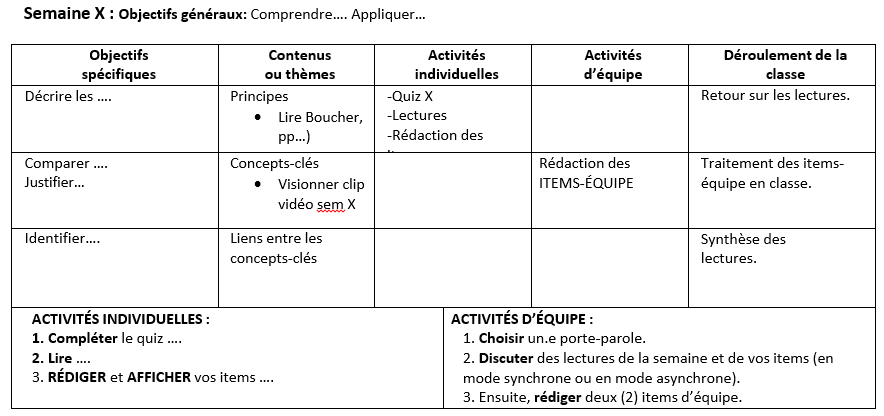 [Speaker Notes: Résultat:
-les liens qui existent entre les éléments ne sont pas mis en évidence.]
Le plan de cours horizontal
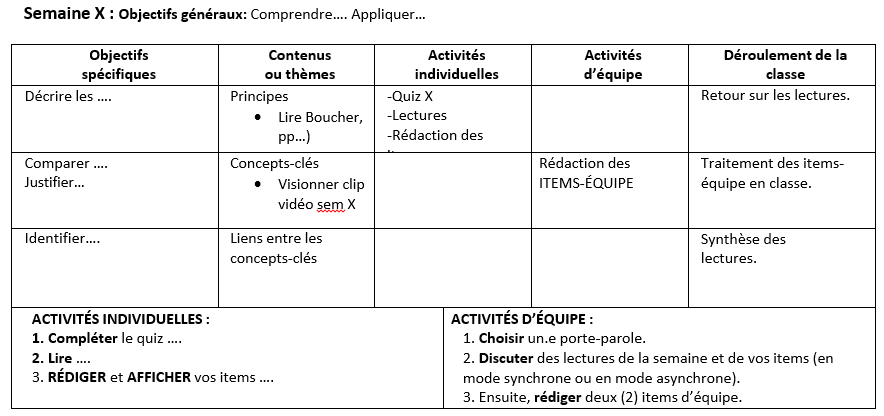 Approfondissement
de la matière
[Speaker Notes: Résultat:
-les liens qui existent entre les éléments ne sont pas mis en évidence.]
Avec un bon plan de cours…
2.      Le processus de transformation d’un cours en salle de classe à un cours en ligne ou un cours hybride
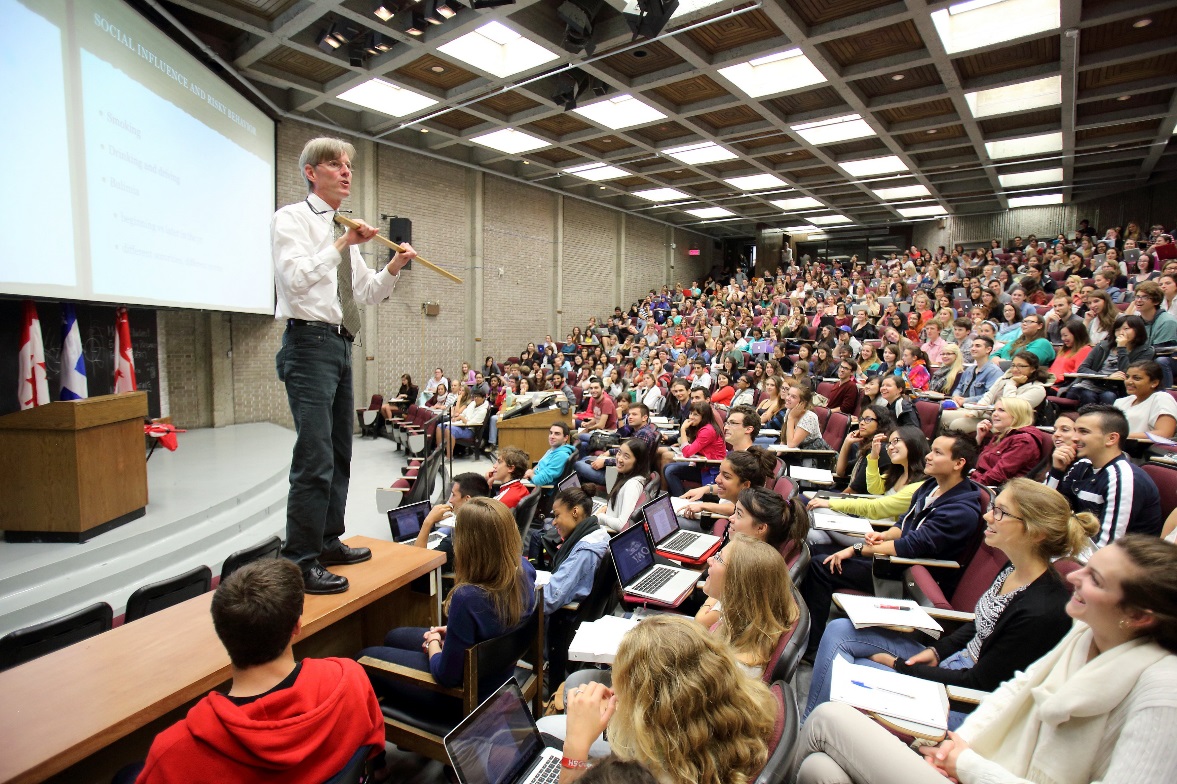 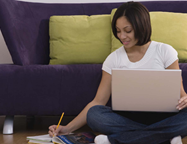 [Speaker Notes: Résultat:
-les liens qui existent entre les éléments ne sont pas mis en évidence.]
2. Une typologie de cours
+ DIALOGUE*
+ STRUCTURE*
nouveau
Tradition campus
Tradition bimodale
Tradition FAD
asynchrone
asynchrone-synchrone
asynchrone-présentiel
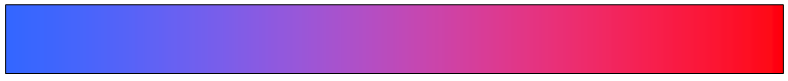 Cours hybride en ligne
Cours hybride
Cours en ligne
Blended Online Learning**
Blended Learning
Online Learning
**Power, 2008
*théorie de la distance transactionnelle de M. G. Moore
© M. Power, 2015
23
2. Quelle est votre point d’entrée?
Tradition bimodale
Tradition campus
Tradition FAD
asynchrone
asynchrone-synchrone
asynchrone-présentiel
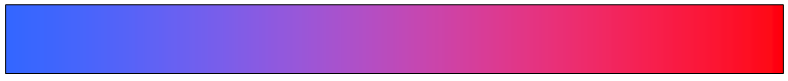 Cours hybride en ligne
Cours hybride
Cours en ligne
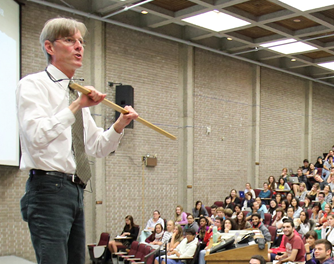 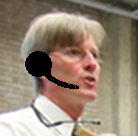 +
+
+
présentiel
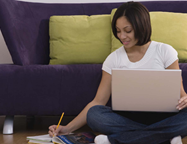 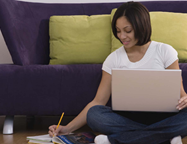 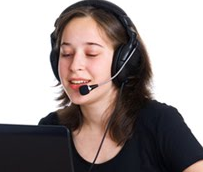 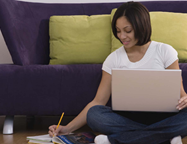 Synchrone
(classe virtuelle)
24
Tutorat sur demande
asynchrone
asynchrone
asynchrone
© M. Power, 2015
freeonlinetutoring.edublogs.org
freeonlinetutoring.edublogs.org
https://www2.ed.gov/rschstat/eval/tech/evidence-based-practices/finalreport.pdf
2. CONSIDÉRATIONS
Tradition bimodale
Tradition campus
Tradition FAD
asynchrone
asynchrone-synchrone
asynchrone-présentiel
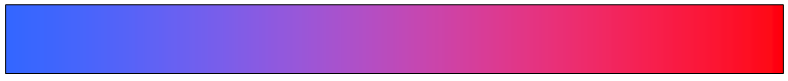 Cours hybride en ligne
Cours hybride
Cours en ligne
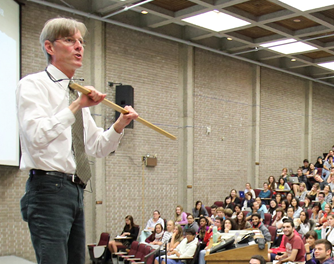 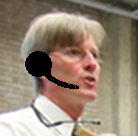 -100% EN LIGNE, EN + DU CAMPUS
-POUR AMORCER LE 
PROCESSUS, IL FAUT DU CAPITAL
-IL FAUT UN CAMPUS
+
+
+
-PAS BESOIN DE CAPITAL IMP.
-IL FAUT UN ENA (LMS)
-NÉCESSITE INFRASTRUCTURE
RESSOURCES DE DESIGN/DÉV./
DIFFUSION
-MAIS IL FAUT UN ENA/LMS
-IL FAUT DU PERSONNEL PRÊT
À DÉVELOPPER DU MATÉRIEL DID.
EN PLUS DE LEUR CHARGE DE 
TRAVAIL HABITUELLE
présentiel
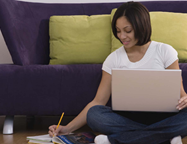 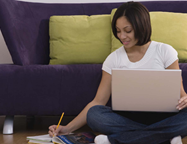 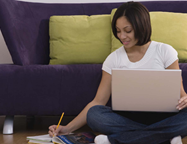 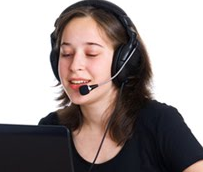 -IL FAUT AUSSI DU PERSONNEL 
PRÊT À :
Synchrone
(classe virtuelle)
25
-POUR AMORTIR LES COÛTS,
IL FAUT BCP D’INSCRIPTIONS
…UTILISER LA CLASSE VIRTUELLE
POUR LA DIFFUSION DES COURS
Tutorat sur demande
asynchrone
asynchrone
asynchrone
…AMORCER LE DÉV. DE MATÉRIEL 
DIDACTIQUE (approche incrémentale)
© M. Power, 2015
2. CHOIX
Tradition bimodale
Tradition campus
Tradition FAD
asynchrone
asynchrone-synchrone
asynchrone-présentiel
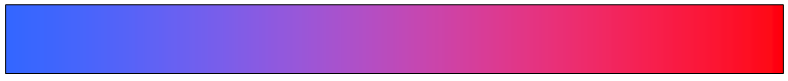 Cours hybride en ligne
Cours hybride
Cours en ligne
APPROCHE ÉTABLISSEMENT/S UNIQUE OU MULTIPLES: À METTRE EN PLACE SI…
-IL FAUT UNE SOLUTION 100% EN LIGNE; 
-ON A PEU DE CAPITAL;
-ON A PEU DE RESSOURCES HUMAINES SPÉCIALISÉES
APPROCHE ÉTABLISSEMENT UNIQUE: METTRE EN PLACE SI…
-ÉTUDIANTS VIVENT PRÈS DU CAMPUS
APPROCHE RÉSEAU À METTRE EN PLACE SI …
-GRAND NOMBRE
D’ÉTUDIANTS/
-PETIT NOMBRE DE COURS
26
© M. Power, 2015
3. Les outils technologiques et le personnel
Tradition bimodale
Tradition campus
Tradition FAD
asynchrone
asynchrone-synchrone
asynchrone-présentiel
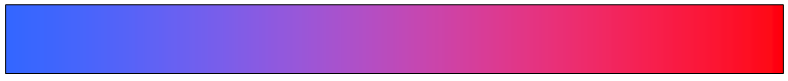 Cours hybride en ligne
Cours hybride
Cours en ligne
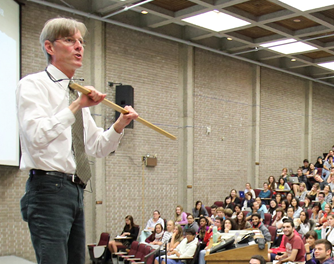 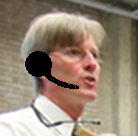 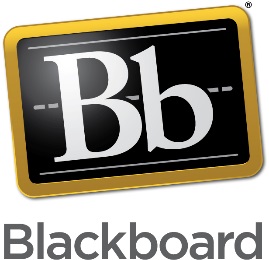 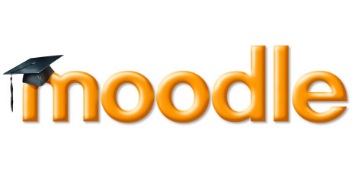 -POUR AMORCER LE 
PROCESSUS, IL FAUT CAPITAL
-100% EN LIGNE/PAS DE CAMPUS
-IL FAUT UN CAMPUS
-ENA/LMS (asynchrone)
-Outils de design rapides et  
populaires :
-ENA/LMS (asynchrone) +
-visioconférence (synchrone)
(frais de branchement par étudiant/env. 3$ trimestre*)
+
+
+
-IL FAUT UN ENA/LMS
-IL FAUT UN ENA/LMS
-NÉCESSITE INFRASTRUCTURE
RESSOURCES DE DESIGN/DÉV.
-IL FAUT DU PERSONNEL PRÊT
À UTILISER LA CLASSE VIRTUELLE
POUR DIFFUSION DU COURS
-IL FAUT DU PERSONNEL PRÊT
À DÉVELOPPER DU MATÉRIEL DID.
EN PLUS DE CHARGE HABITUELLE
présentiel
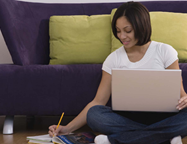 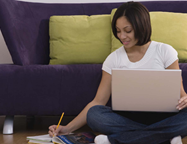 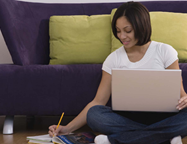 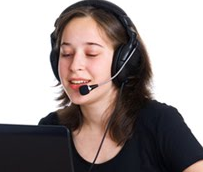 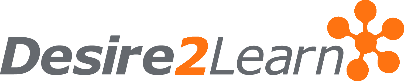 Synchrone
(classe virtuelle)
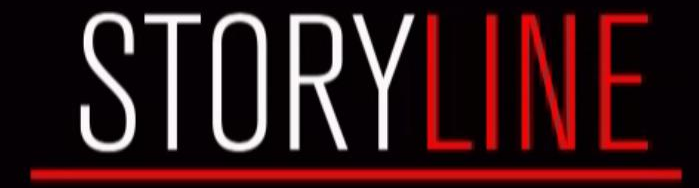 -POUR AMORTIR LE COÛT,
IL FAUT BCP D’INSCRIPTIONS
Solution maison
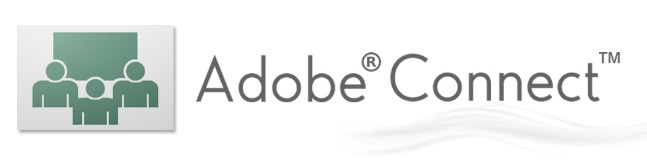 27
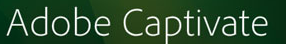 Tutorat sur demande
asynchrone
asynchrone
asynchrone
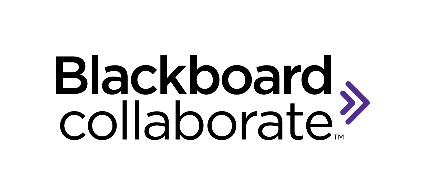 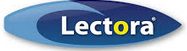 http://www.jongordon.com/blog/9-ways-to-be-a-great-team-member/
*diverses configurations/options/prix existent
© M. Power, 2015
3. Les outils technologiques et le personnel
Tradition bimodale
Tradition campus
Tradition FAD
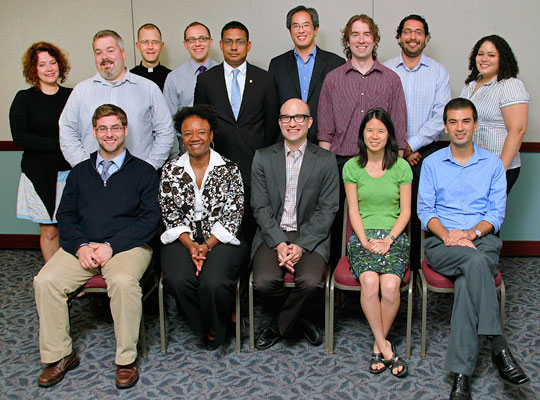 asynchrone
asynchrone-synchrone
asynchrone-présentiel
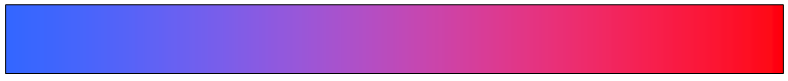 Cours hybride en ligne
Cours hybride
Cours en ligne
Petite équipe de professeurs
28
© M. Power, 2015
www.spinnakersailing.com
http://www.jongordon.com/blog/9-ways-to-be-a-great-team-member/
3. Les outils technologiques et le personnel
Tradition bimodale
Tradition campus
Tradition FAD
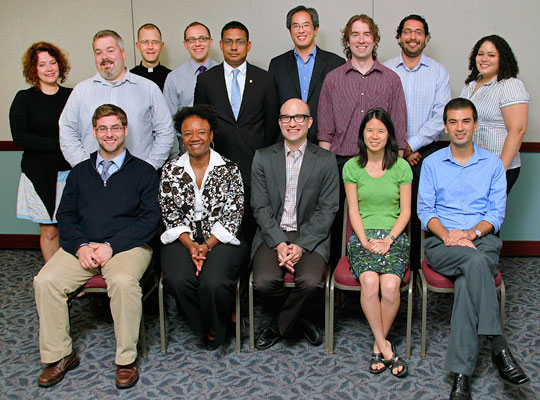 asynchrone
asynchrone-synchrone
asynchrone-présentiel
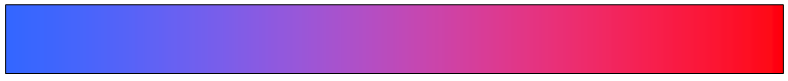 Cours hybride en ligne
Cours hybride
Cours en ligne
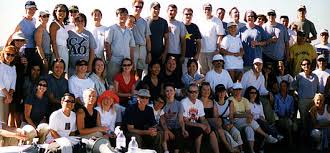 Petite équipe de professeurs
29
Importante équipe spécialisée
en design/dév./diffusion
© M. Power, 2015
www.spinnakersailing.com
http://www.jongordon.com/blog/9-ways-to-be-a-great-team-member/
3. Les outils technologiques et le personnel
Tradition bimodale
Tradition campus
Tradition FAD
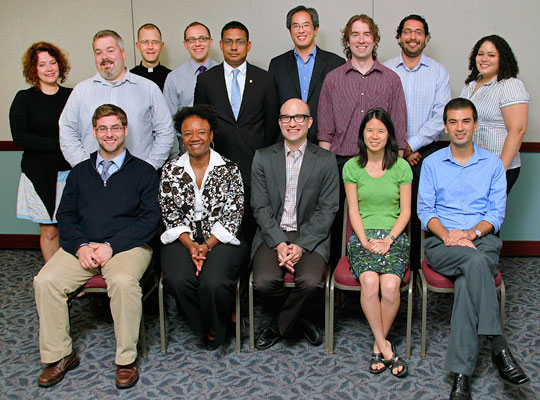 asynchrone
asynchrone-synchrone
asynchrone-présentiel
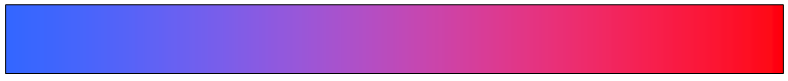 Cours hybride en ligne
Cours hybride
Cours en ligne
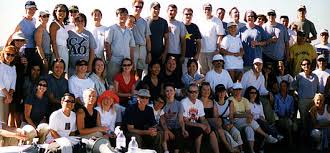 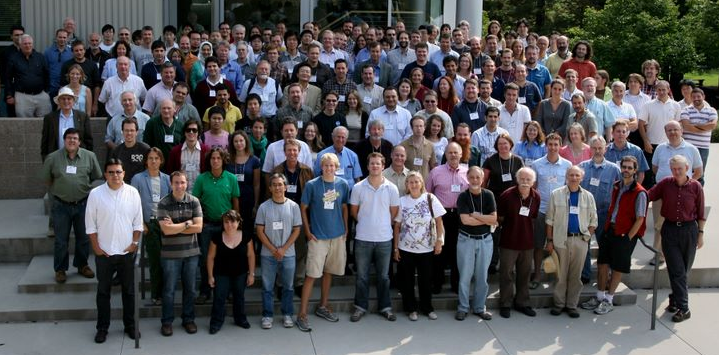 Petite équipe de professeurs
30
Importante équipe spécialisée
en design/dév./diffusion
Grand nombre 
enseignants/professeurs
© M. Power, 2015
www.spinnakersailing.com
http://www.jongordon.com/blog/9-ways-to-be-a-great-team-member/
3. Les outils technologiques et le personnel
Tradition bimodale
Tradition campus
Tradition FAD
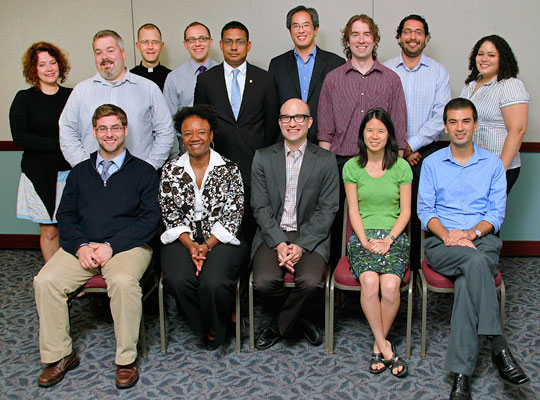 asynchrone
asynchrone-synchrone
asynchrone-présentiel
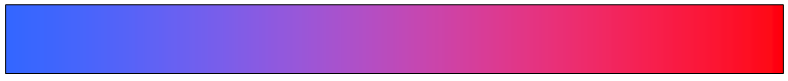 Cours hybride en ligne
Cours hybride
Cours en ligne
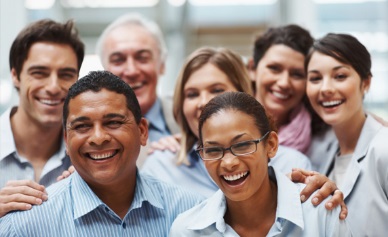 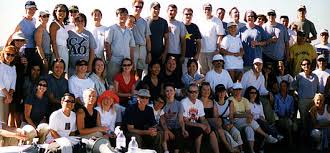 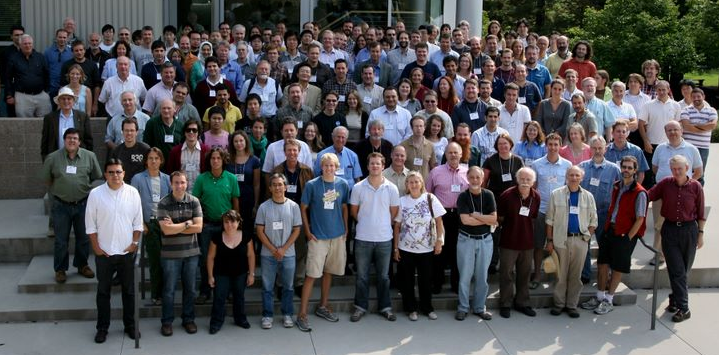 Petite équipe de professeurs
petite équipe technique
31
Importante équipe spécialisée
en design/dév./diffusion
Grand nombre 
enseignants/professeurs
© M. Power, 2015
www.spinnakersailing.com
http://www.jongordon.com/blog/9-ways-to-be-a-great-team-member/
3. Les outils technologiques et le personnel
Tradition bimodale
Tradition campus
Tradition FAD
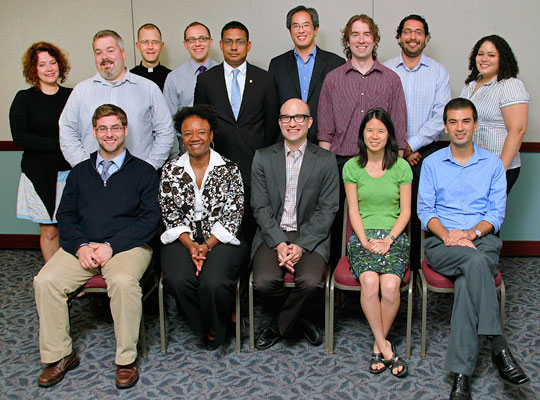 asynchrone
asynchrone-synchrone
asynchrone-présentiel
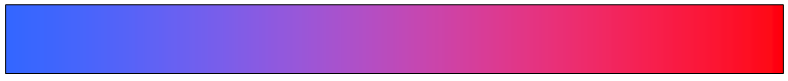 Cours hybride en ligne
Cours hybride
Cours en ligne
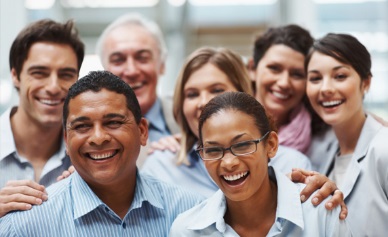 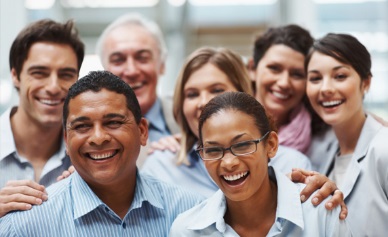 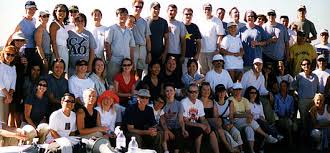 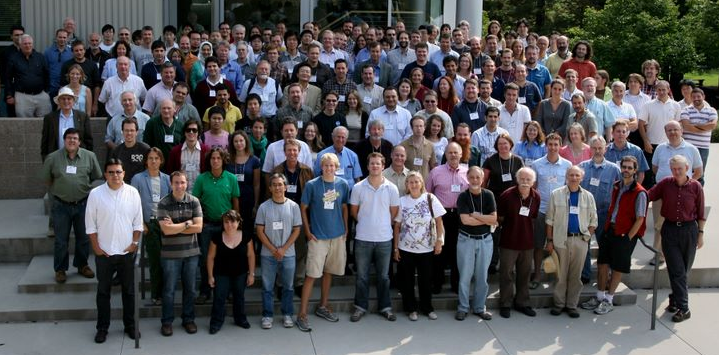 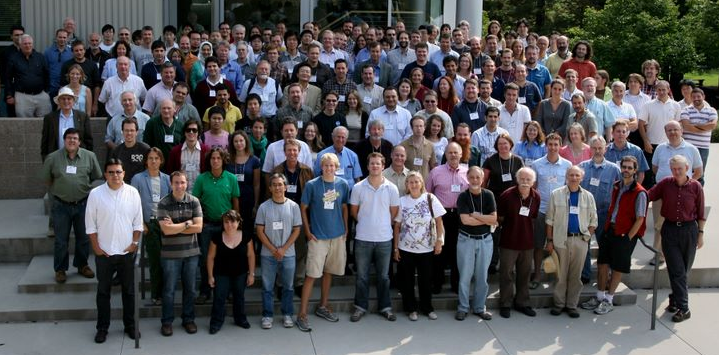 Petite équipe de professeurs
petite équipe technique
petite équipe technique
32
Importante équipe spécialisée
en design/dév./diffusion
Grand nombre 
enseignants/professeurs
Grand nombre 
enseignants/professeurs
© M. Power, 2015
www.spinnakersailing.com
http://www.jongordon.com/blog/9-ways-to-be-a-great-team-member/
4. Accessibilité, qualité et coût-efficacité
+ TRANSFERT DE COÛTS
Tradition bimodale
Tradition campus
Tradition FAD
asynchrone
asynchrone-synchrone
asynchrone-présentiel
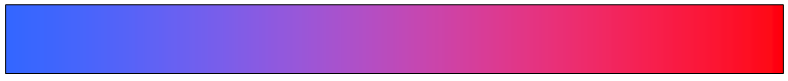 Cours hybride en ligne
Cours hybride
Cours en ligne
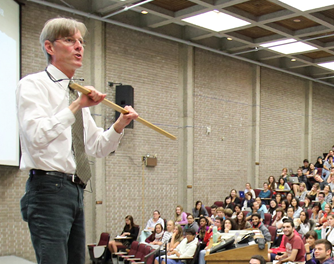 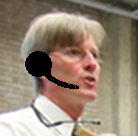 Accessibilité

Qualité

Rapport coût-efficacité
Accessibilité

Qualité

Rapport coût-efficacité
Accessibilité

Qualité

Rapport coût-efficacité
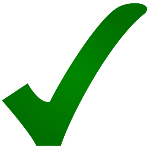 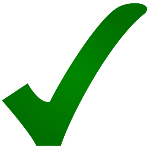 -POUR AMORCER LE 
PROCESSUS, IL FAUT CAPITAL
-100% EN LIGNE/PAS DE CAMPUS
-IL FAUT UN CAMPUS
+
+
+
- niveau bas
- élevée
- élevée
-IL FAUT UN ENA/LMS
-IL FAUT UN ENA/LMS
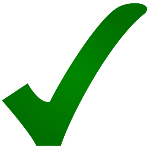 -NÉCESSITE INFRASTRUCTURE
RESSOURCES DE DESIGN/DÉV.
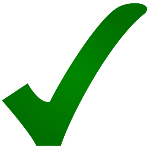 -IL FAUT DU PERSONNEL PRÊT
À UTILISER LA CLASSE VIRTUELLE
POUR DIFFUSION DU COURS
-IL FAUT DU PERSONNEL PRÊT
À DÉVELOPPER DU MATÉRIEL DID.
EN PLUS DE CHARGE HABITUELLE
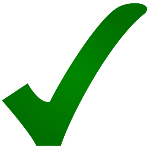 présentiel
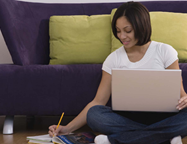 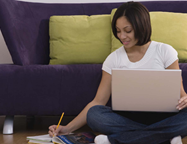 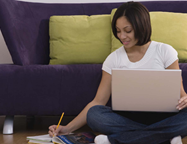 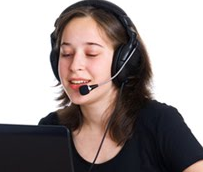 - élevée
- élevée
- élevée
Synchrone
(classe virtuelle)
-POUR AMORTIR LE COÛT,
IL FAUT BCP D’INSCRIPTIONS
33
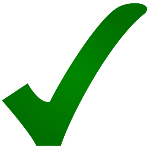 - bas*
+/-
Tutorat sur demande
asynchrone
asynchrone
asynchrone
- contesté
- élevé*
*À moins de bcp d’inscriptions
*Optimal pour petits groupes
(ex. études supérieures)
© M. Power, 2015
Pour conclure
1.     Les membres du corps enseignant et professoral doivent adopter une démarche congruente lors d’un déploiement de cours en ligne;
2.      Il y a plusieurs manières de procéder à la transformation d’un cours en salle de classe à un cours en ligne ou un cours hybride: il faut faire des choix qui tiennent compte de son contexte particulier;
3.      Les moyens technologiques mis à la disposition des enseignants/ professeurs doivent être conviviaux, accessibles, ne demandant que peu de formation (surtout au niveau universitaire);
4.      Les cours offerts en ligne doivent être accessibles, de qualité et avoir un rapport coût-efficacité acceptable; 
5.      L’approche hybride en ligne offre le plus haut niveau de transfert de coûts, de l’établissement vers l’utilisateur, moyennant certaines conditions.
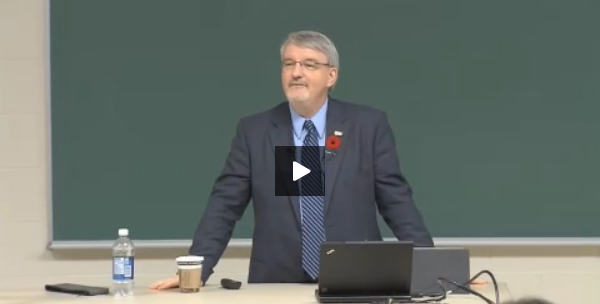 Google Michael Power, DELTS, Memorial Univ.
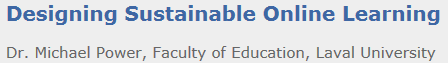 http://www.delts.mun.ca/portal/index.php?SAID=196&Cat=%22Teaching_and_Technology%22
LA FORMATION EN LIGNE
A DESIGNER’S LOG
The ID CASEBOOK
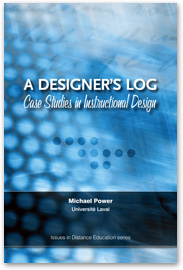 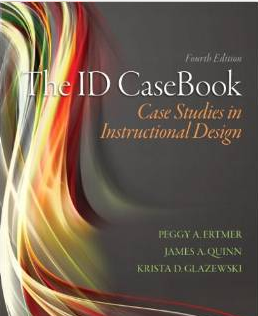 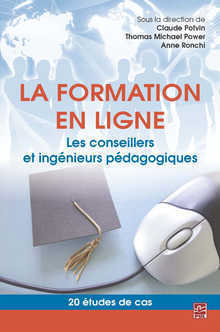 Power, 2009 (AUP)
Power in Ertmer et al. 2013 (Pearson)
Potvin, Power & Ronchi, 2014 (PUL)
ARTICLES (le cours hybride en ligne)
Morven-Gould, A. & Power, M. (2015). Leaving the Cocoon: university course design and delivery vis-a-vis competitive strategy. On the Horizon Vol. 23, Issue 1, Emerald Insight. http://www.emeraldinsight.com/doi/pdfplus/10.1108/OTH-10-2014-0034 
Power, M. & St. Jacques, A. (2014). The Graduate virtual classroom Webinar: a Collaborative and Constructivist Online Teaching Method. Journal of Online Learning & Teaching. (10) 4. http://jolt.merlot.org/vol10no4/Power_1214.pdf  
Power, M. & Morven-Gould, A. (2011). Head of gold, feet of clay: the paradox of online learning. International Review of Research in Open and Distance Learning. 12 (2) http://www.irrodl.org/index.php/irrodl/article/view/916 
Power, M. & Vaughan, N. (2010). Redesigning online learning for international graduate seminar delivery. Journal of Distance Education. Vol. 24 (2). http://www.jofde.ca/index.php/jde/issue/view/59  
Power, M. (2008). The emergence of blended online learning. Journal of Online Learning & Teaching (4) 4. http://jolt.merlot.org/vol4no4/power_1208.htm  
Power, M. (2008). A dual-mode university instructional design model for academic development. International Journal for Academic Development. 13 (1) 5 – 16: http://dx.doi.org/10.1080/13601440701860185